Título del Documento
Subtítulo del Documento
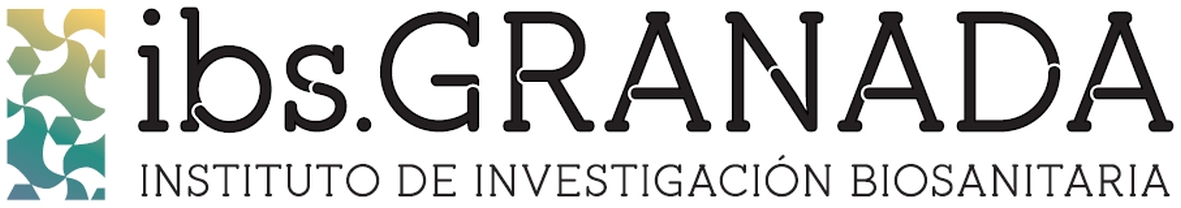 Índice
Listado 1
Listado 2
Presentación
Título 1
Texto normal en párrafo. Lorem ipsum dolor sit amet, consectetur adipiscing elit. Sed vulputate tincidunt mattis. Vestibulum egestas pretium interdum. In rhoncus ullamcorper mi, id consequat mi eleifend vel. 

Título 2
Texto normal en párrafo. Lorem ipsum dolor sit amet, consectetur adipiscing elit. Sed vulputate tincidunt mattis. Vestibulum egestas pretium interdum. In rhoncus ullamcorper mi, id consequat mi eleifend vel.